Raising Resilient Kids
Dr. Heather Tacovsky, NCSP
Barnegat Early Childhood Advisory Council
Quick Intro…
Agenda
Opening Thoughts
What do you know about children’s mental health?
Includes social, emotional, behavioral aspects

*GOOD mental health does not mean the absence of disorder…it means possessing the skills to cope with life’s changes and emotions
We want all of our children to be mentally healthy and be prepared to maintain mental wellness through childhood and beyond

What is resilience?
Our ability to recover from difficulties; our ability to cope in a positive way
What trends are we seeing today…?
Stigma persists regarding mental health
DESPITE it being PART OF THE HUMAN EXPERIENCE
Misinformation…less help-seeking
Less time outside
More time with screens
Less time interacting/connecting
More time drilling/instructing
Less time PLAYING/unstructured
How can children develop the skills they need to cope with life? …with change or the unknown?
Positive Adjustment and Resilience
Coping and Emotional Regulation
KEY to resilience
Children understand more than they can express…
Coping is defined as “constantly changing cognitive and behavioral efforts to manage specific external and/or internal demands that are appraised as taxing or exceeding the resources of the person” –Lazarus & Folkman 
“how people mobilize, guide, manage, energize, and direct behavior, emotion, and orientation or how they fail to do so” –Skinner and Wellborn 
Dynamic process that changes with the demands of the stressor and includes a purposeful response—REGULATION of stress responses
Sometimes simple things can be STRESSORS to children
Promote Positivity and Growth
Help foster a GROWTH MINDSET
“I can’t do this” vs. “How can I figure out how to do this?”
Positivity and Optimism
Model this with your own reactions and behaviors 
Predictable routines/rituals
Clear expectations and rules
Foster Competence/Achievement/Success
Promote Physical health
Nutrition, sleep, etc. 
Normalize BIG feelings  support emotional regulation
Acknowledge, relate, support, guide problem solving
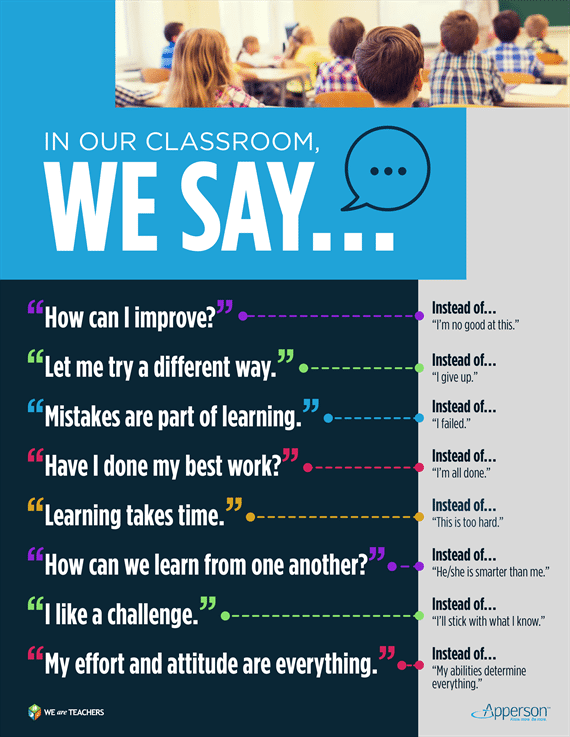 Growth Mindset phrases
At school and at home
More on Emotional Regulation
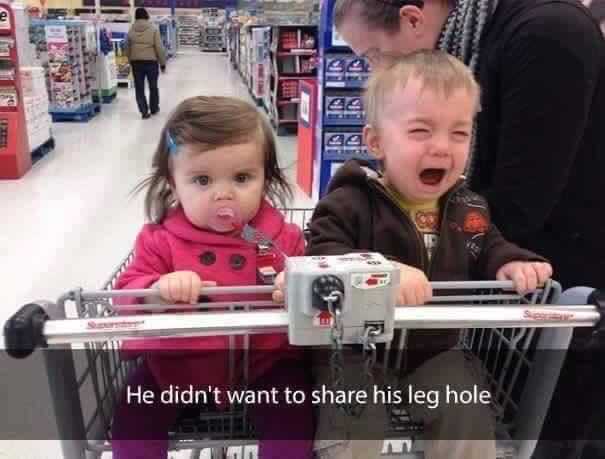 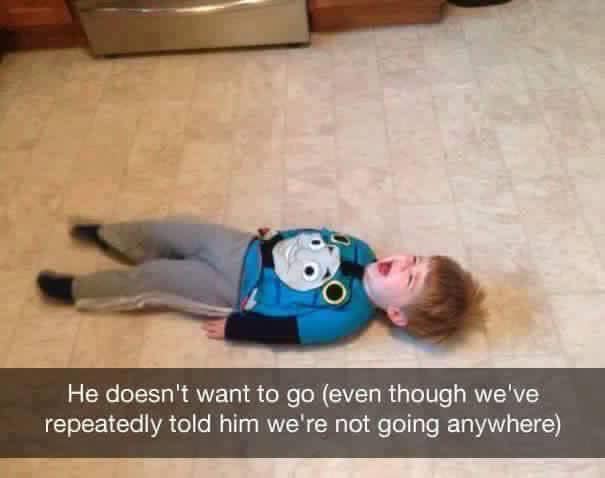 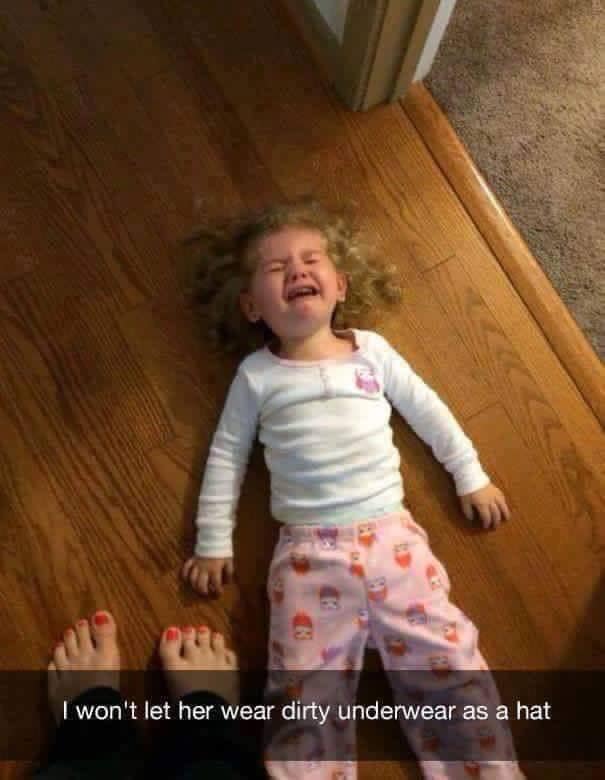 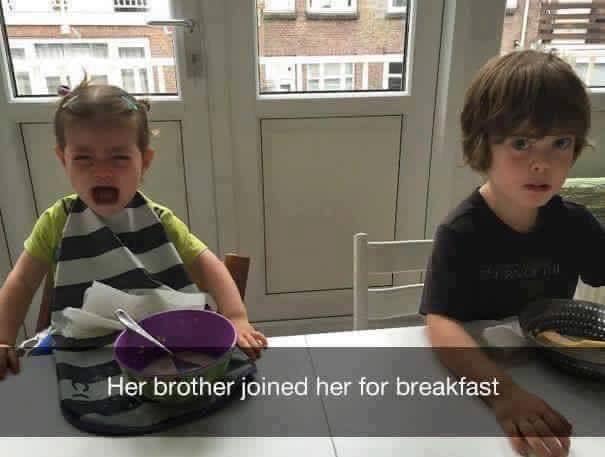 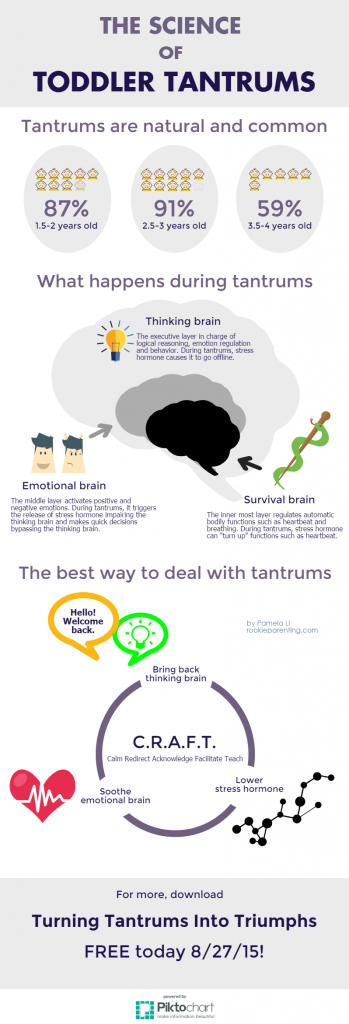 WHY? And more importantly, what to do
When we understand why, we can be more patient and understanding
Consider age, changes in routine, tired, hungry, attention?
Brain basis for tantrums; biological influences 
Less talking during a tantrum and more calming, soothing (unable to process logic)
DON’T give in to the demand
Do they need a break? Removal from situation? 
Do they need help soothing themselves to a more regulated state?
Let the tantrum run its course (unless child is at risk of injuring self or someone else)
Sometimes it is best to open up space to allow the feelings, even the big and ugly ones!!
Once the child is calm, a quick chat about what you think they were thinking or feeling before the tantrum can help. You can then offer a strategy/wording for them to try next time. 
“It looked like you got frustrated when I told you that you could not run with your scissors. Scissors are only for cutting paper when we are seated together. Do you think that you can put the scissors down the next time you are cutting paper and want to walk or run around? That would be much safer and we would all feel better.”
Preventing tantrums
*Remember, what works for some, will be different for others!!
Warnings/prep time for transitions
Visual supports/reminders
Consistency in routines and expectations
Consistency in consequences for undesirable behaviors
We can also better facilitate problem solving
Modeling
Explicit teaching with words or pictures 
VALIDATE feelings “I could see that you were very angry”
Use calm words and a calm voice (gosh, I know this can be hard!!...remember deep breaths )
What else can we do?
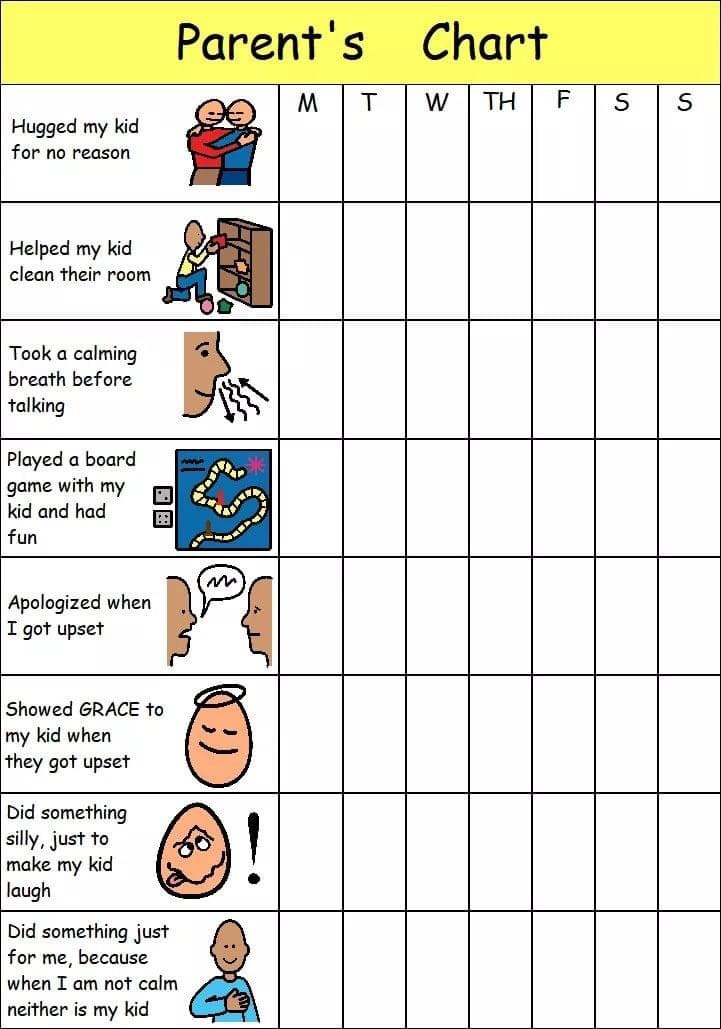 Be kind to yourself
Be patient with yourself
Forgive yourself
Be honest about your feelings (modeling!)
PLAY outside everyday
Keep them busy with activities that promote a sense of accomplishment
Child-directed (yet supervised) play
Encourage and maintain social connections



*Chart from Affinity Consulting Ontario
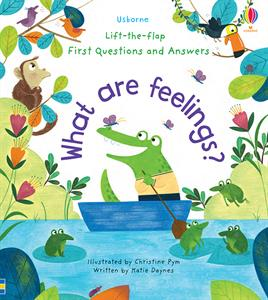 Book Recommendations for families
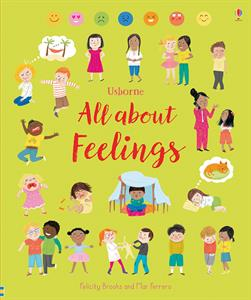 I am Love: A book of compassion Susan Verde
I am Peace: A book of mindfulness Susan Verde
I am Human: A book of compassion Susan Verde
All About Feelings Felicity Brooks (also in Spanish)
All About Families Felicity Brooks 
Lift the Flap First Q&A: What are Feelings? Katie Daynes
What if I know my Feelings? Michelle Nelson Schmidt
Jonathon James and the Whatif Monster Michelle Nelson Schmidt (also in Spanish
First Time Feelings Collection: Cautious Chameleon; Grumpy Tortoise; Scaredy Cat; Steady Sloth M. Buxton
Best Behavior Patricia Hegarty
Red Red Red Polly Dunbar
I Breathe Susie Brooks
Mindful Kids cards Barefoot Books
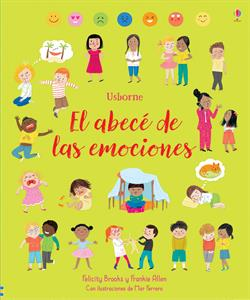 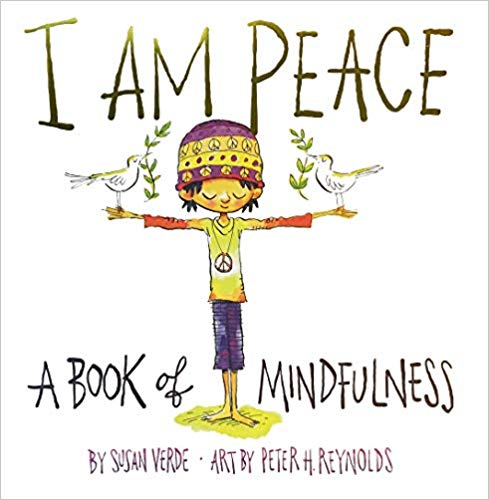 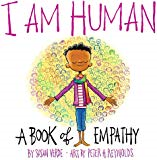 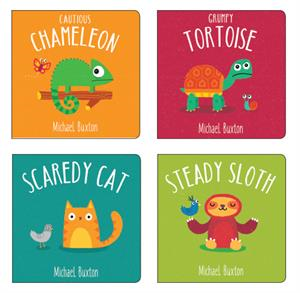 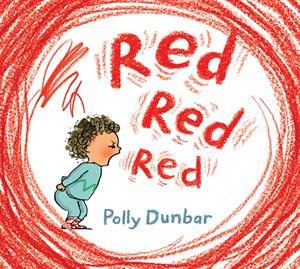 Game/Activity Recommendations
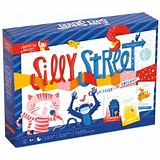 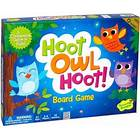 Silly Street 
Sneaky, Snacky Squirrel
Sunny and Stormy Day: Book and Game 
Cooperative Games such as:
Jenga
Feed the Wozzle 
Race to the Treasure
Count Your Chickens
Hoot, Owl, Hoot
Red Light, Green Light
Simon Says
Yoga Poses
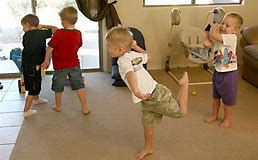 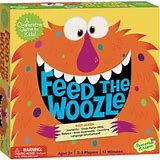 Other resources
Tinkergarten.com (for outdoor activities)
Many can be adapted for indoor play
Activities are appropriate for ALL types of weather
https://sleepingshouldbeeasy.com/
NASPonline.org/resources (mental health and school based resources
Childmind.org
https://positivepsychology.com/mindfulness-for-children-kids-activities/
Audible (if your children enjoy being read to but you’re in need of a break for work or for yourself)
Other community agencies: 
Library programs, Dept of Human Services, Oasis Family Success Center, Barnegat Communities that Care
Key Points
Mental health issues are on the rise in children
Impact of stigma
Mental health is just as important as medical/physical health
Resilience –Coping skills
Self-care for the caregiver
Seek support/network to share ideas and/or just to vent!
Decrease screen usage; Increase connection through reading or play 
Deep breaths, patience, grace (we are human, too!)
Increase outside time AND free play
Increases creativity and problem solving
Foster coping, resilience, and self-regulation!
Final Q&A
Questions, comments, or tips to share?

THANK YOU!!!


My contact info: Dr. Heather Tacovsky, NCSP
					   htacovsky@Georgian.edu
					   heather.tacovsky@gmail.com